This Briefing is Classified
Unclassified
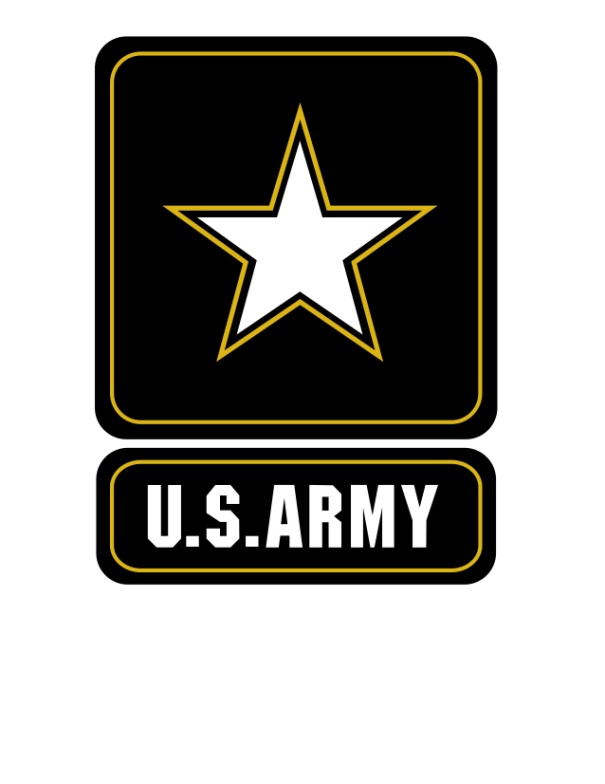 U.S. Army North(USARNORTH)
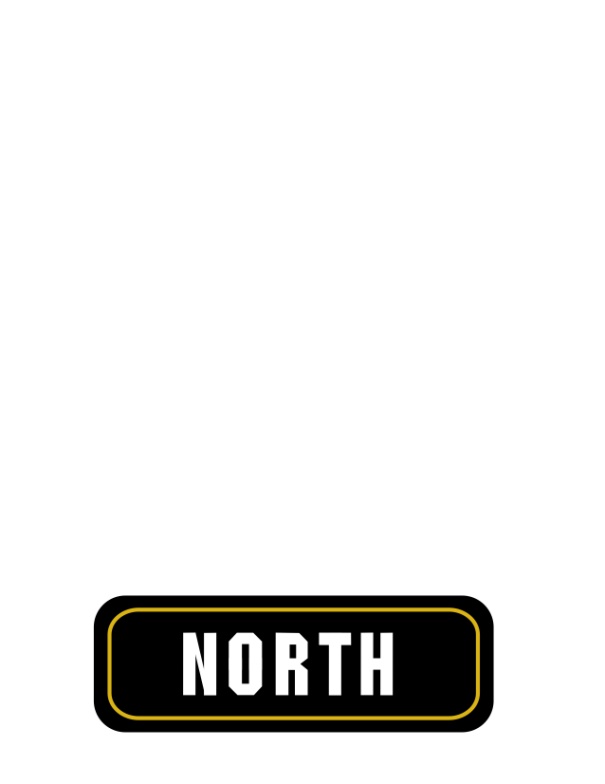 1
[Speaker Notes: Welcome comments

Briefer can comment as well on the pictures and how they depict our mission sets (optional).

Comment that the brief is unclassified.]
Homeland Security (HS) / Homeland Defense (HD)
After the terrorist attacks on 11 Sep 2001…
President Bush created the Department of Homeland Security (DHS)
 Responsible for securing the United States
 Consolidated several agencies under one Department (USCG, CBP, TSA, FEMA, etc)
 Department of Defense (DOD) created U.S. Northern Command (USNORTHCOM)
 Responsible for defending the United States
 All Domains: Air, Land, Maritime, Cyber
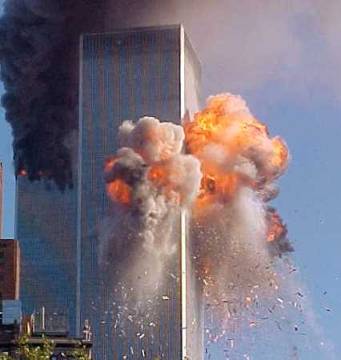 2
[Speaker Notes: Intro slide to set the scene – how Homeland Security and Homeland Defense became a major focus

Critical takeaways:

DHS is responsible for securing the Homeland – preventing another terrorist attack on US soil

DOD is responsible for defending the Homeland - protection of US sovereignty, territory, domestic population, and critical defense infrastructure against external threats and aggression, or other threats as directed by the President.]
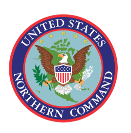 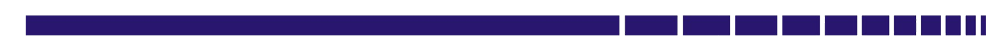 UNCLASSIFIED
USNORTHCOM
Mission
The United States Northern Command partners to conduct homeland defense, civil support, and security cooperation to defend and secure the United States and its interests.
3
UNCLASSIFIED
[Speaker Notes: Highlight this is our higher HQs and their mission statement, ensure to expand on the “anticipate” – this was added by GEN Renuart – we see this as our efforts in the preparation / planning phase where our DCOs and the staff work with our Federal and State partners to see where there may be gaps in their response plans that we may anticipate – also the Joint Staff DSCA EXORD assists the COCOM to anticipate – giving him more flexibility to place capabilities on PTDO, etc.  

Comment on the wire diagram – the COCOM’s decision as of 31 Oct 07 to create Functional Component Commands vice just operating through his Service Component Commands.  Also highlight the necessary relationship with NGB and USCG.

Also highlight the shared responsibility with PACOM for Alaska – forces assigned to Alaska are PACOM; HD & CS are NC responsibilities and that Fleet Forces Command is sptd to supporting and executed through 2nd or 3rd Fleet.

Reference the AOR (map) highlight that just recently the UCP altered the boundary with SOUTHCOM which gives PR and VI back to NORTHCOM along with a few other islands – Bahamas, Turks & Caicos Isl, British VI, etc.]
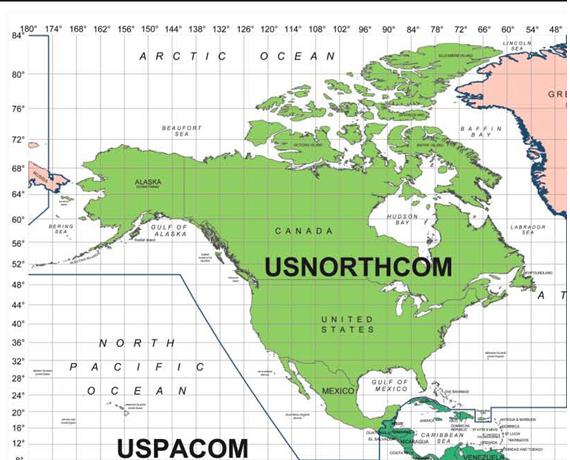 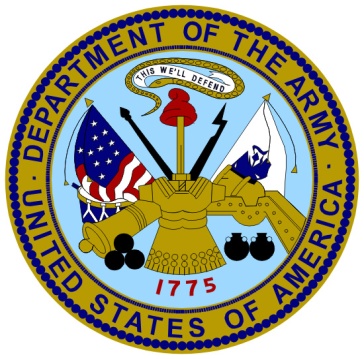 U.S. Army North (Fifth Army)
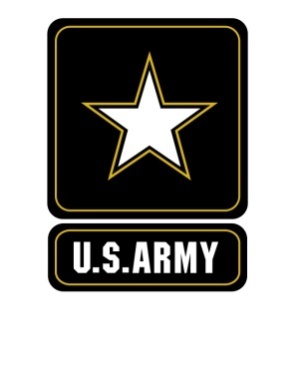 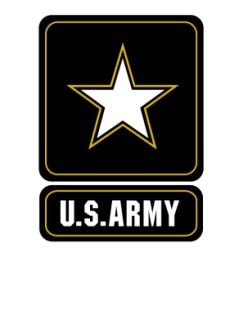 Operational
Administrative
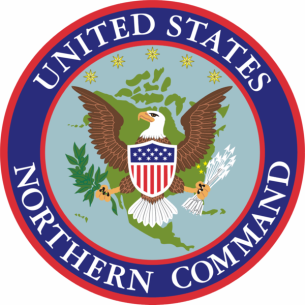 The Army Headquarters within the United States dedicated to:
 Homeland Defense 
 Civil Support
 Security Cooperation
 Our Purpose – to contribute to the defense and security of the United States
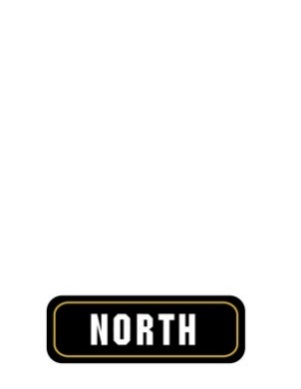 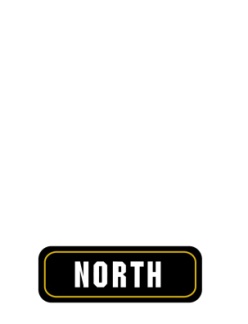 4
ARNORTHBrieftoAttache.2Nov15
USARNORTH Array
COL Snyder
COL Burwell
COL Dougherty
COL Prairie
COL Drummond
COL
Heintzelman
NORTHCOM
Liaison Team
COL 
Van Camp
COL Butts
HQDA Liaison
COL Graham
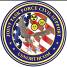 JTF
Civil Support
COL Thompson
Defense Coordinating Officer
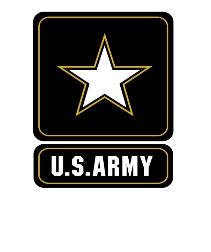 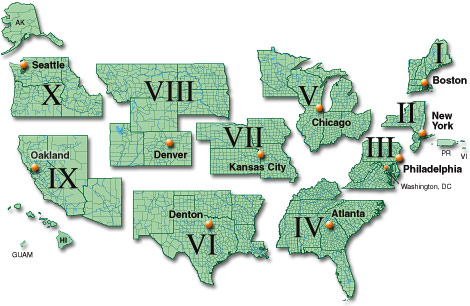 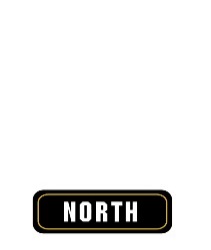 5
Theater Army Functions and Required Capabilities
Working “by, with, and through” the ASCC as NC’s JFLCC – ARNORTH accomplishes three broad categories of functions: 

	(1) execute combatant commander’s daily operation[al] requirements
	(2) set and support the theater or joint operations area(s), and 
	(3) provide mission command for immediate crisis response and small scale contingency
UNCLASSIFIED
…Across a Range of Operations…
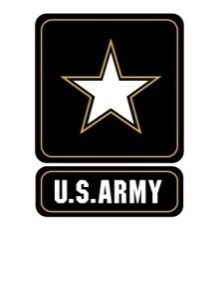 Security Cooperation
CivilSupport
HomelandsDefense
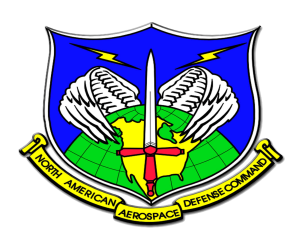 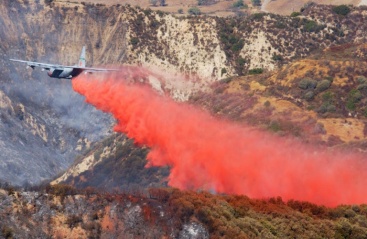 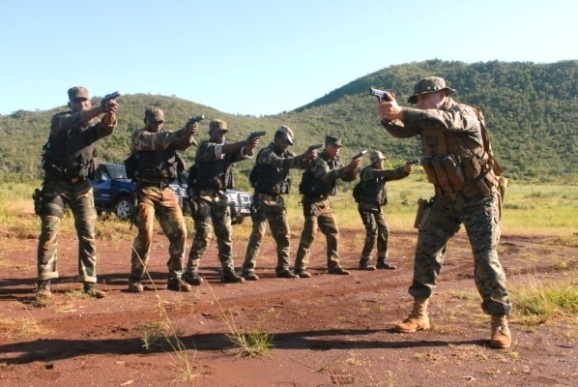 Aerospace Warning
 Aerospace Control
 Maritime Warning
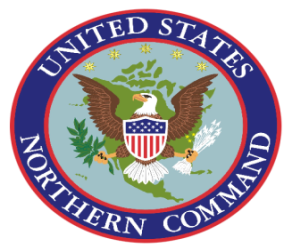 Air
 Missile Defense
 Maritime
 Land
Disaster Relief
 CBRN Incident
 Civil Disturbance
 Special Events
Canada
 Mexico
 Bahamas
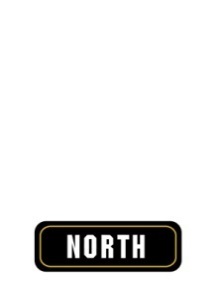 Land Domain
7
ARNORTHBrieftoAttache.2Nov15
[Speaker Notes: Our missions span a range of operations and are depicted here in three categories…Homeland Defense, Security Cooperation, and Civil Support.

You may notice that all of the NORAD missions are shown in the Homeland Defense side, while USNORTHCOM operations span everything. 

NORAD is a bi-national command with the U.S. and Canada.  USNORTHCOM is U.S. only, but our area of focus covers all of North America, including the Bahamas. It’s difficult to separate these two commands because of NORAD’s warning mission and USNORTHCOM’s response mission.  

Although it’s not depicted here, Canada Command is the Canadian counterpart to USNORTHCOM.  It’s significant for Canada Command to have an established link and relationship with both NORAD and USNORTHCOM.]
Enhancing North American Security
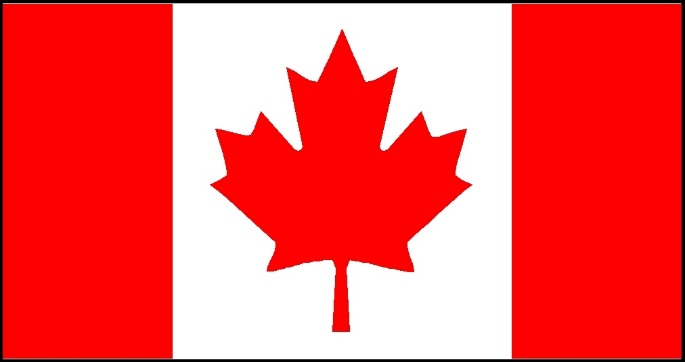 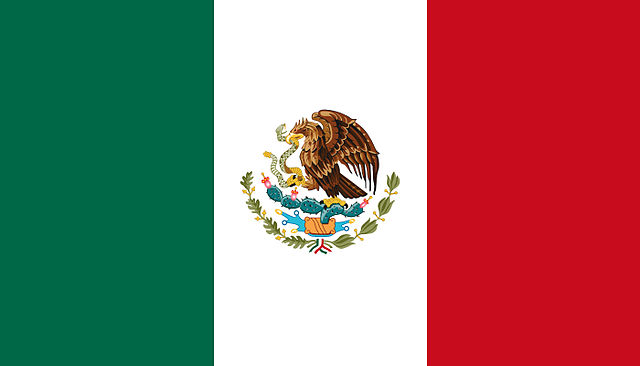 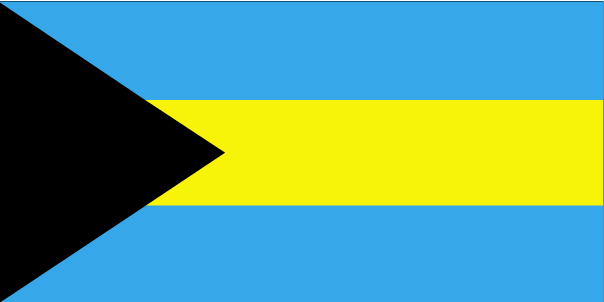 Military to Military relationships to enhance the overall security of North America 
 Secure Land Approaches to the Homeland
 Assist our neighbors to build capability and capacity to defeat common threats
 Maintain warfighting interoperability
[Speaker Notes: This highlights a bit more our efforts with TSC – our main focus has been with developing improved relationships with the Mexican Army.  Our TSC focus is to Secure the Land approaches to the US – primarily by enabling (as best we can) the Canadian and Mexican Militaries to deny, deter and defeat our enemies on their soil before they approach the US.
We continue to work our relationship with Mexico through our annual Border Commanders Conference and we unification of our TSC efforts with Mexico with JTF-N being assigned OPCON to ARNORTH.
In Canada we see our point of entry with the six regional JTFs and to date have had two conferences with them to start to develop a viable working relationship.  We have also assumed admin control for the MPEP to Canada and Mexico.]
Post Katrina
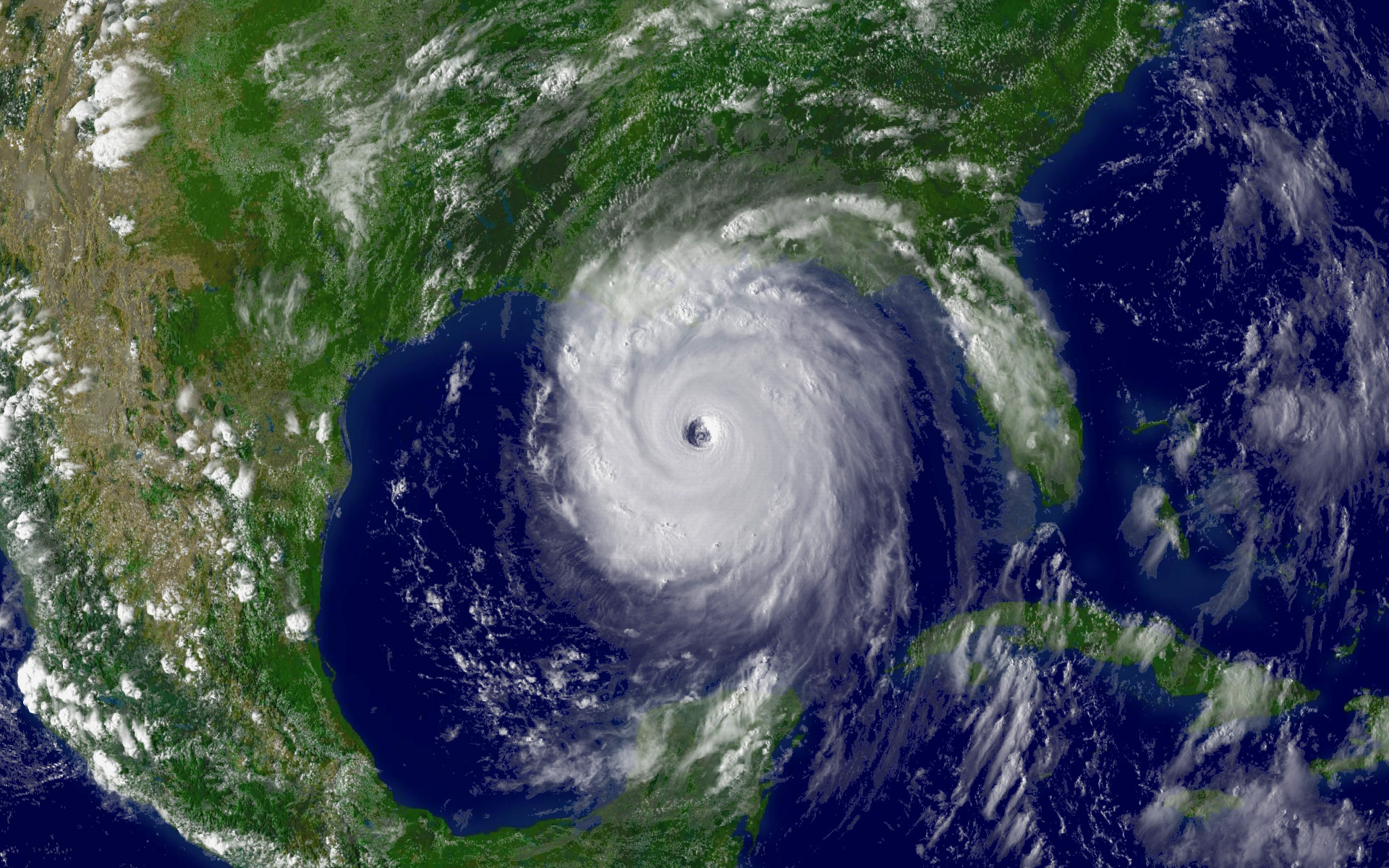 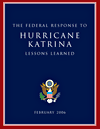 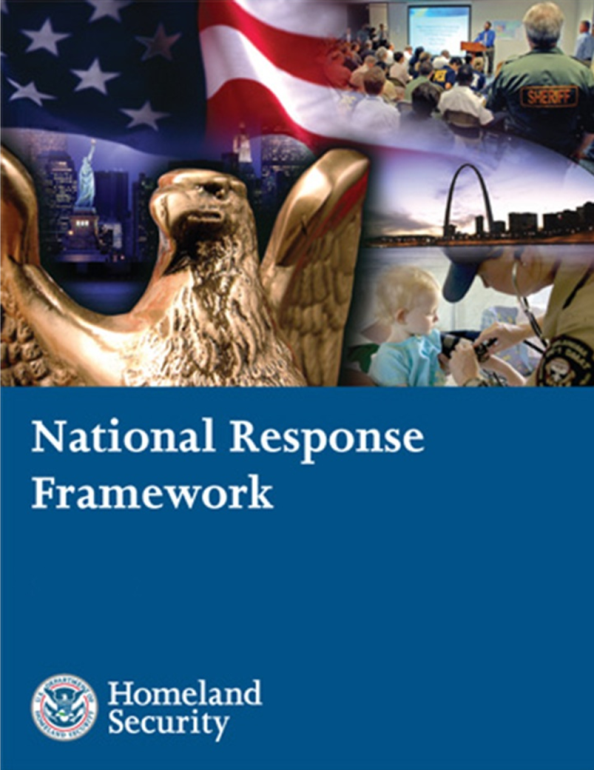 UNCLASSIFIED
5
Spectrum of Operations
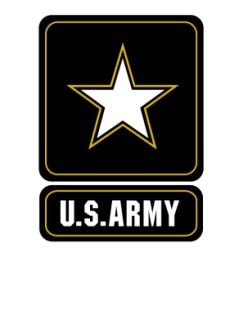 DoD’s #1
Priority
Characteristics:
 Not the Lead Federal Agency (Interagency Centric) 
 States’ Rights (Unity of Effort)
 No Fail (Politically Charged / Media Scrutiny)
 Force Availability (Contingency Based)
 Specialized Capabilities (Training Mandate)
Extraordinary
Circumstances
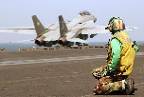 Emergency 
Circumstances
Temporary 
Circumstances
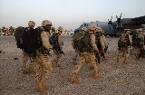 Support
Civil
Execute OPLANS
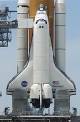 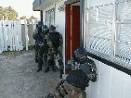 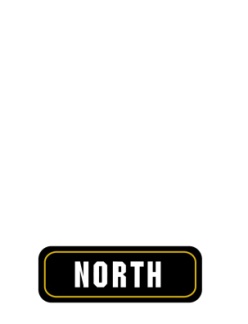 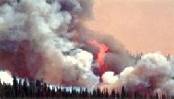 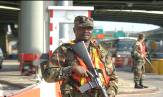 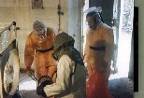 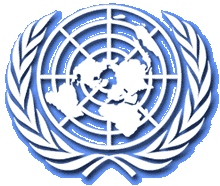 Transnational Threats
CBRNE 
Incident Mgmt
Civil Disturbances
Disaster Relief
Special Events
10
ARNORTHBrieftoAttache.2Nov15
[Speaker Notes: This slide depicts the spectrum of operations for NORTHCOM—military assistance on the left and homeland defense on the right.  These are our 2 missions
At the left end of our spectrum (in our Defense Assistance of Civil Authorities mission area) we support special events (such as the G8 Summit or DNC) for a certain period of time. 
In the middle of the spectrum we support unplanned events, emergencies or disasters (such as fires or hurricanes) for an uncertain period of time—as long as necessary
Finally, at the far right, under extraordinary circumstances, we will defend our homeland.  While this is DoD’s #1 priority, we believe that we’ll spend most of our time in the left end of our spectrum providing military support to Lead Federal Agencies

Note: A CBRNE incident may not be a terrorist attack.  It could be a train derailment with chemical cars, for instance.

Lastly comment on the Characteristics – stress that we tend not to be the lead federal agency, that our response must not be slow or delayed and that except for the assignment of the CBRNE CM Response Force our reseponse will be contingency based (i.e. not T10 forces dedicated)]
10
11
Complex Catastrophe “Key Terrain”
Complex Catastrophes also could include those with National-level effects such as cyber attacks (financial sector, energy/water distribution) or a 1918-style pandemic
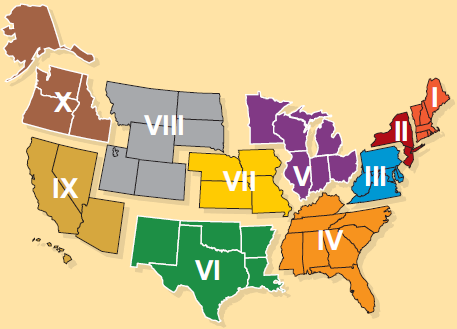 Improvised Nuclear Device (IND) in major U.S. city
Mount Rainier Eruption
Cascadia Subduction Zone Earthquake, Tsunami
NMSZ Earthquake
1
7
4
9
5
3
2
CAT V Hurricane along Atlantic Seaboard
California Earthquakes
8
6
#
2011 Tier 1 Urban Area Security Initiative (UASI) Cities (number indicates priority)
CAT V Hurricane along Gulf Coast
11
ARNORTHBrieftoAttache.2Nov15
DoD’s Total Force Response
Federal Title 10 Assistance
Defense Coordinating Officer (DCO)
When Directed:
 - Deploys in support of the Primary Federal Agency (FEMA)
 - Work Requests for DOD Assistance
DCO
JFO
State Military Forces (National Guard)
 First to respond under authority of the Governor – State Response
- Coordinated response with other State emergency management capabilities
3
FEMA
Region
VI
1
FEMA
Region
IV
2
Immediate Response:
 - Authorizes local military commanders to take action to save lives, prevent human suffering, or mitigate great property damage
12
[Speaker Notes: This is a build slide that describes in very simple (Dick & Jane) terms how ARNORTH would respond to a DSCA operation
Step One – When directed the DCO would deploy with the LFA (PFO or FCO) to plug into the Joint Field Office and begin to coordinate any requests for DoD capabilitiies and then processing those LFA funded requests (Mission Assignments) through NORTHCOM to JDOMS and to the SecDef for approval. Either the main will stand up as the JTF or one of the OCPs will stand up as a JTF and BPT deploy in support

Step Two: As the SecDef approves the MA forces are flowed into the JOA and a Base Support Installation is established to allow these forces to conduct JRSOI and the BSI also provides that sustainment requirement to those forces. At this point the DCO is also the Joint Force Commander (JFC) within that JOA / incident area.

Step Three: A trigger will be established that clearly will identify when there are too many DoD forces within the JOA for the DCO to command (exceed his span of control) at which point all or a portion of an OCP will deploy into the JOA and assume that C2 requirement from the DCO.

This is all METT-TC dependent – the disaster maybe of such a magnitude that an OCP is launched early on and will establish as close to the JFO as possible to affect a unified Federal Response.]
CBRN Response Enterprise
UNCLASSIFIED
State-Led Response
Federal-Led Response
State National Guard assets may operate under
State or Federal Control
DCRF
(5,200 personnel)
Critical Lifesaving Capabilities
Command & Control
Security
Aviation
Medical
General Support
HRF
(10 Forces / 566 per)
Critical Lifesaving Capabilities
Command & Control
Security
CERFP
(17 Packages / 186 per)
Critical Lifesaving Capabilities
C2CRE
(2 Elements / 1,500 per)
Command & Control
Small Packages = to DCRF
Contingency Sourced
WMD-CST
(57 Teams / 22 per)
Detect, ID & Assess
CST:	WMD-Civil Support Team			DCRF:	Defense CBRN Response Force
CERFP:	CBRNE Enhanced Response Force Package	 C2CRE:	C2 CBRN Response Element
HRF:	Homeland Response Force
13
UNCLASSIFIED
ARNORTHBrieftoAttache.2Nov15
CBRN Response Enterprise (State)
Region I
AK
1O3rd
Region VIII
Region V
VT
15th
Region II
NH
ME
WA
12th
NY
11th
ND
1Oth
MT
24th
MA
2nd
81st
83rd
Region X
MN
1st
OR
ID
NJ
RI
WI
SD
MI
1O2nd
55th
21st
13th
54th
WY
82nd
101st
51st
CT
Region III
PA
IA
14th
84th
95th
3rd
OH
NE
71st
IL
IN
NV
DE
72nd
52nd
UT
WV
53rd
31st
VA
5th
CO
92nd
35th
CA
MO
KS
34th
85th
MD
KY
8th
Region VII
7th
73rd
32nd
41st
DC
NC
42nd
33rd
9th
OK
TN
45th
SC
AZ
AR
NM
63rd
43rd
HI
AL
61st
GA
MS
64th
91st
46th
4th
47th
LA
93rd
TX
Region IV
Region IX
48th
62nd
GU
6th
FL
44th
Region VI
USVI
PR
94th
Region II
22nd
23rd
CERFP
HRF
14
ARNORTHBrieftoAttache.2Nov15
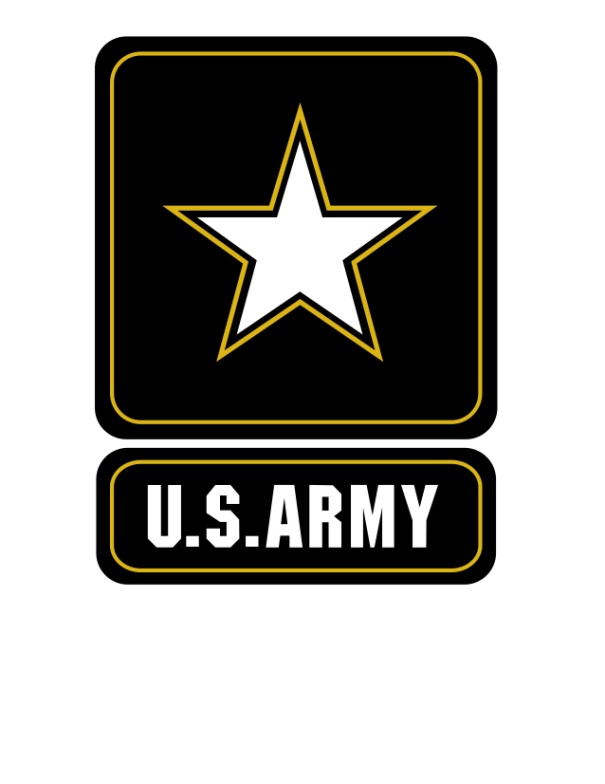 Questions
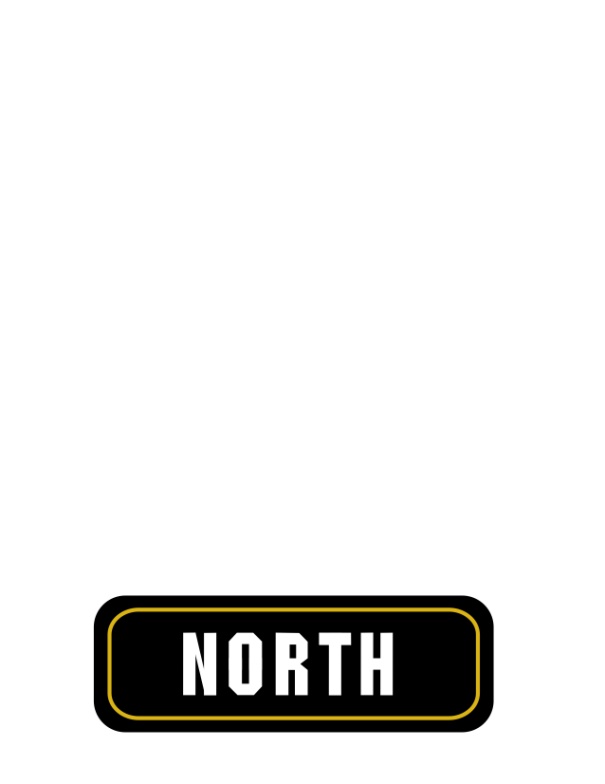 15